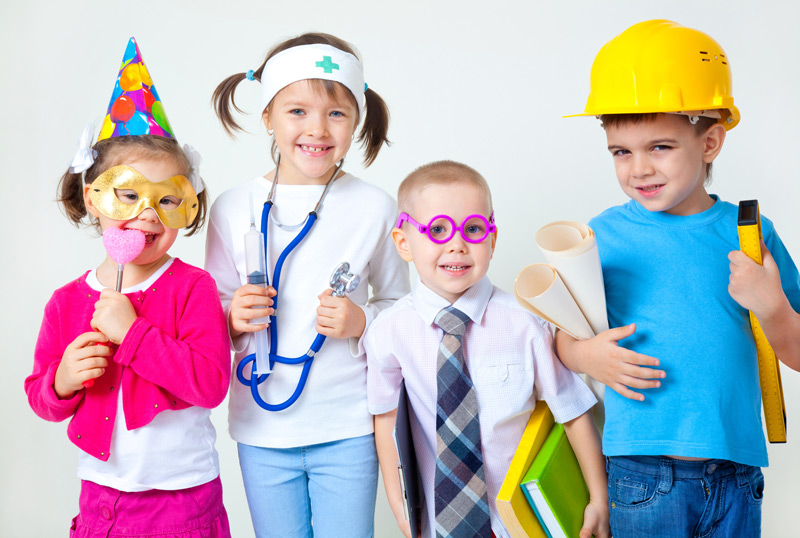 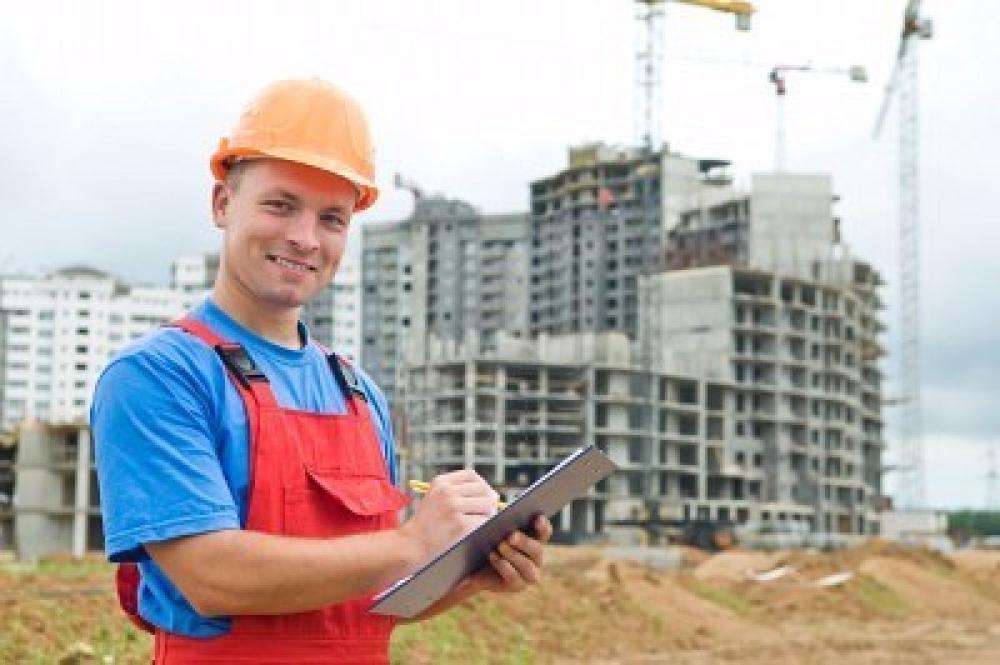 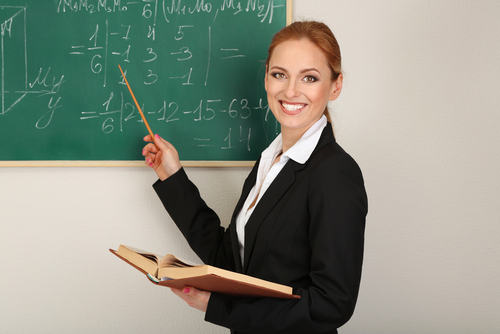 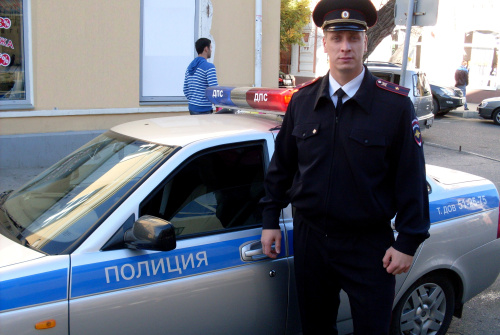 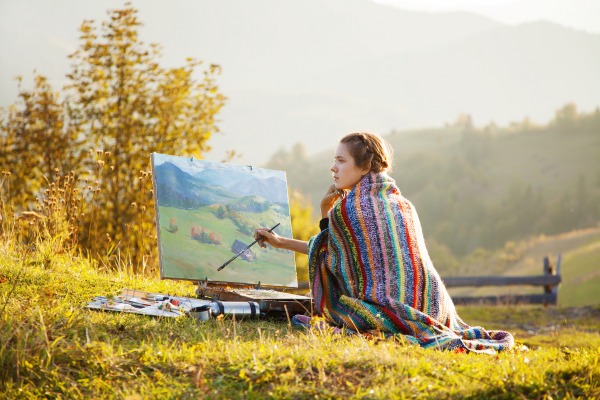 Без математики, друзья, никак нам не прожить.Ничто не сможем посчитать, и цифры не сравнить.Нам математика дана уж много сотен лет,Ведь даже мамонтов считал древнейший человек!
Реши задачу
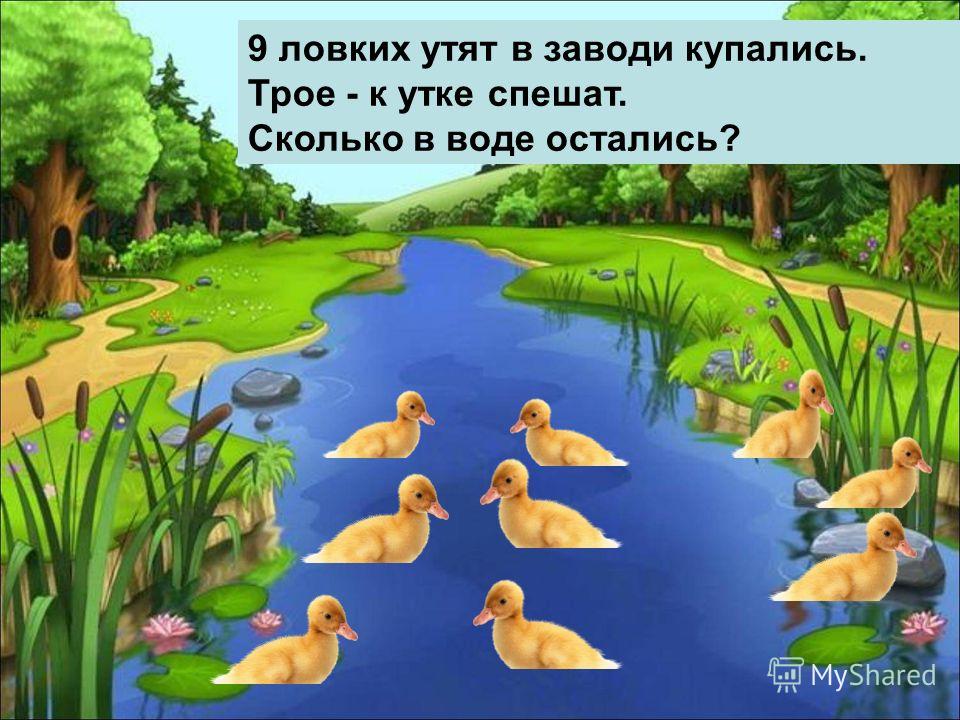 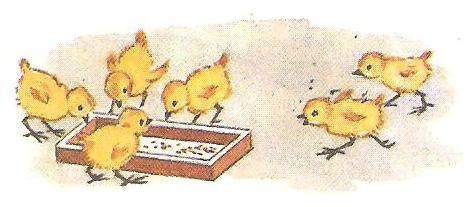 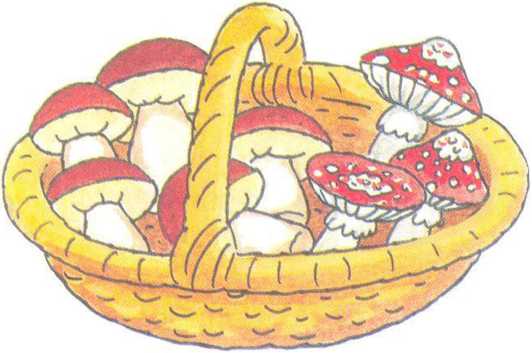 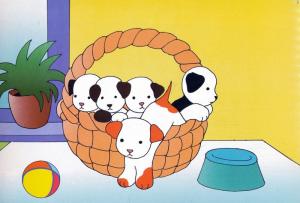 Найдём похожие
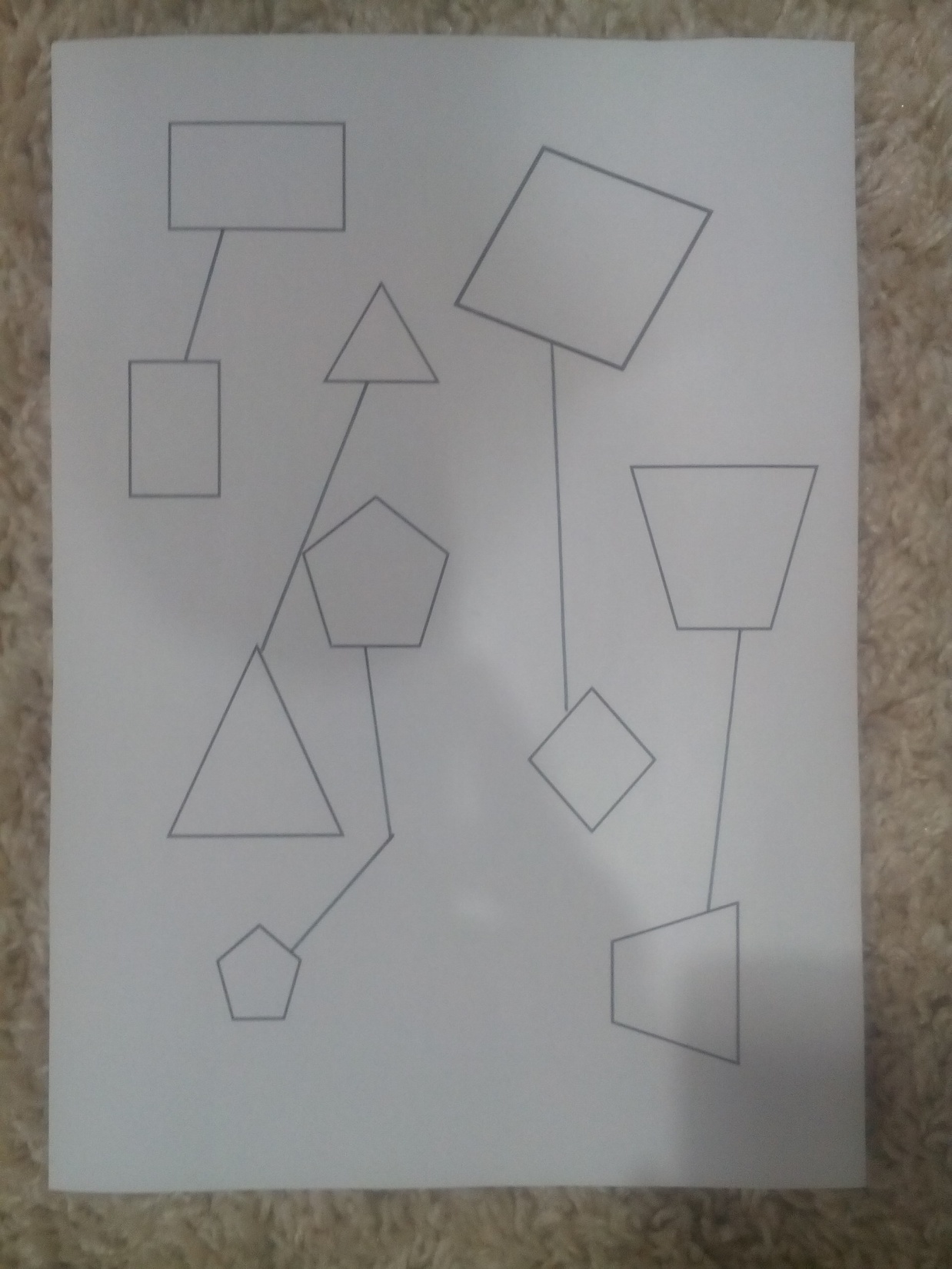 Суп сегодня я варю
Накормлю им всю семью 
Положу кочан капусты
Чтобы было очень вкусно
Морковку тёркой я натру
Лук порежу
Посолю
По тарелкам разолью.
Найдём соседей числа
1, 2, 3, 5, 61, 2, 4, 5, 6, 74, 5, 7, 8, 9,5, 6, 8, 9,10
Рисуем узор
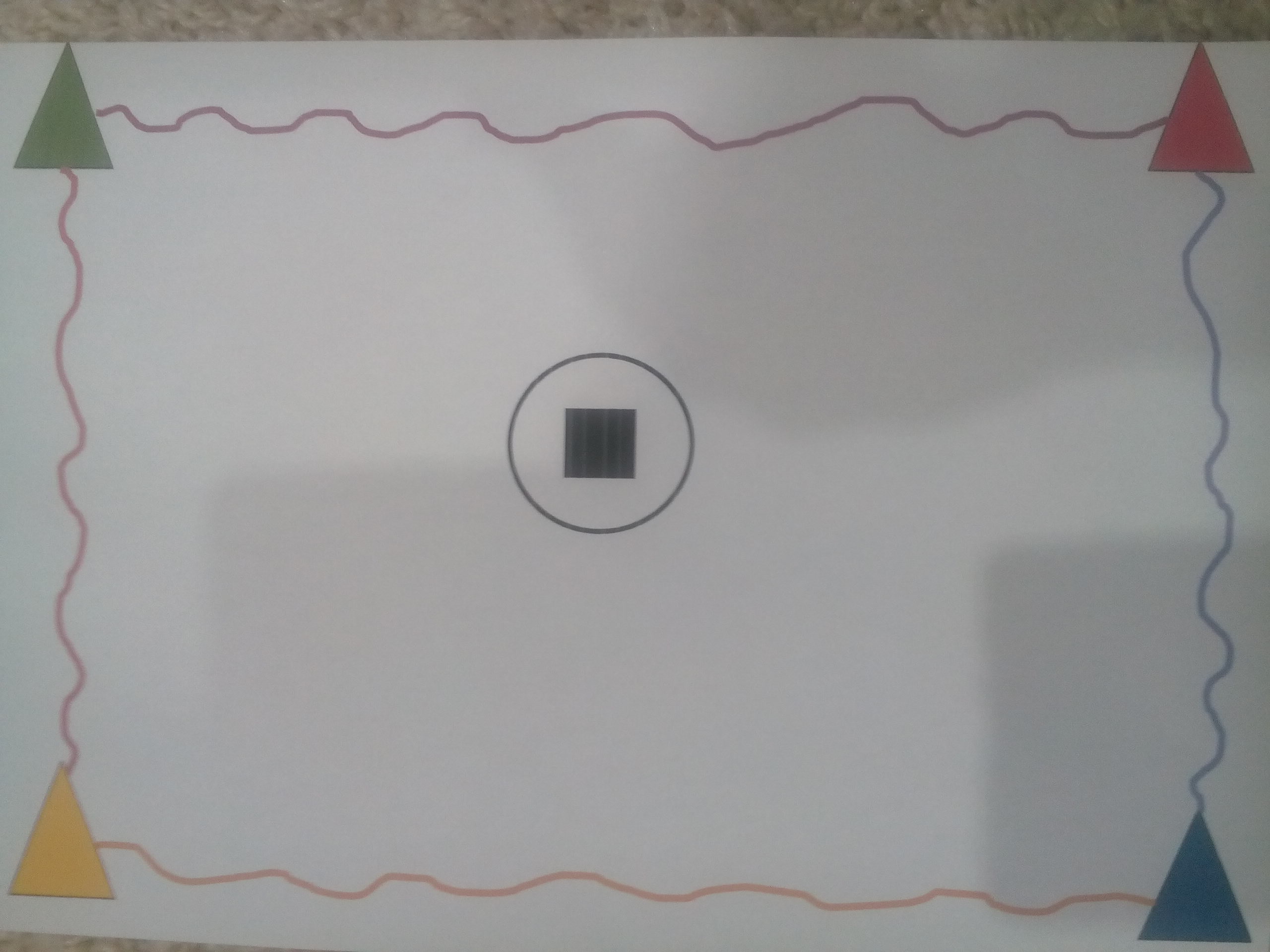 Молодцы!